Technical Overview of Universal Acceptance of Domain Names and Email Addresses
UA Day Program
DD Month 2025
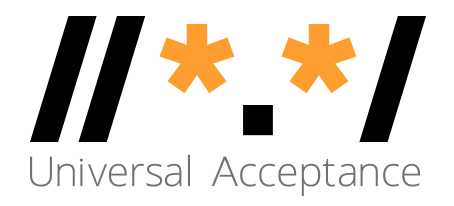 Agenda
Introduction 
Overview of Universal Acceptance
Fundamentals of Unicode
Fundamentals for IDNs
Fundamentals for EAI
Conclusion
Overview of Universal Acceptance
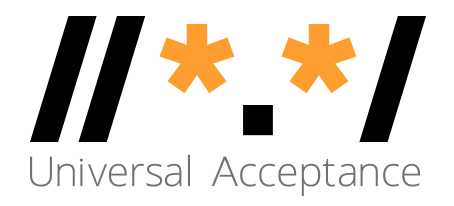 Universal Acceptance of Domain Names and Email
Goal
All domain names and email addresses work in all software applications.


Impact
Promote consumer choice, improve competition, and provide broader access to end users.
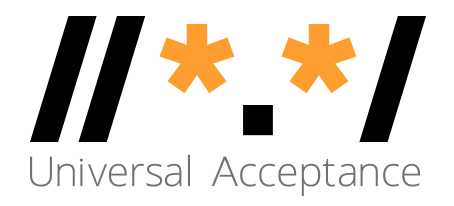 Categories of Domain Names and Email Addresses
It’s now possible to have domain names and email addresses in local languages using UTF8.
Internationalized Domain Names (IDNs) 
Email Address Internationalization (EAI)
Domain names
Newer top-level domain names:		example.sky
Longer top-level domain names:		example.abudhabi
Internationalized Domain Names:	普遍接受-测试.世界
Internationalized email addresses (EAI)
ASCII@IDN				marc@société.org
UTF8@ASCII				ईमेल@example.com
UTF8@IDN				测试@普遍接受-测试.世界
UTF8@IDN; right-to-left scripts		موقع.مثال@میل-ای
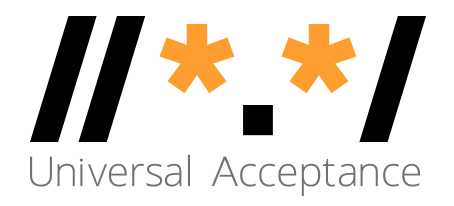 Acceptance of Email Addresses by Websites
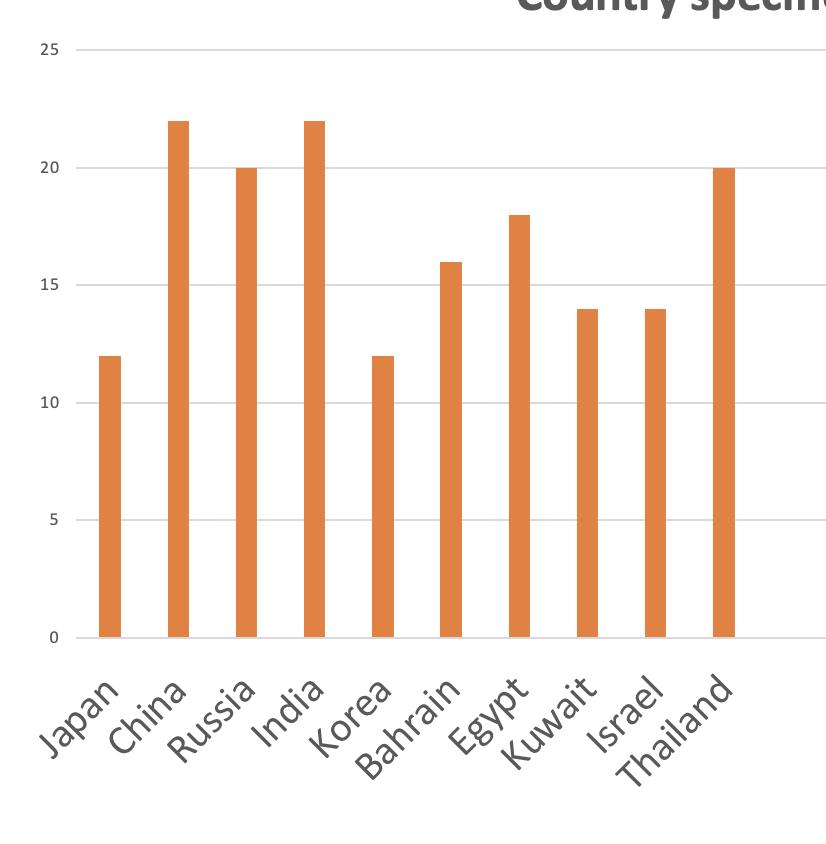 EAI (in local language) Acceptance Rates in Form Fields on 1000 Local Websites 
(data from 2025 study to be published at UASG.tech)
EAI Support Across Email Servers Under gTLDs
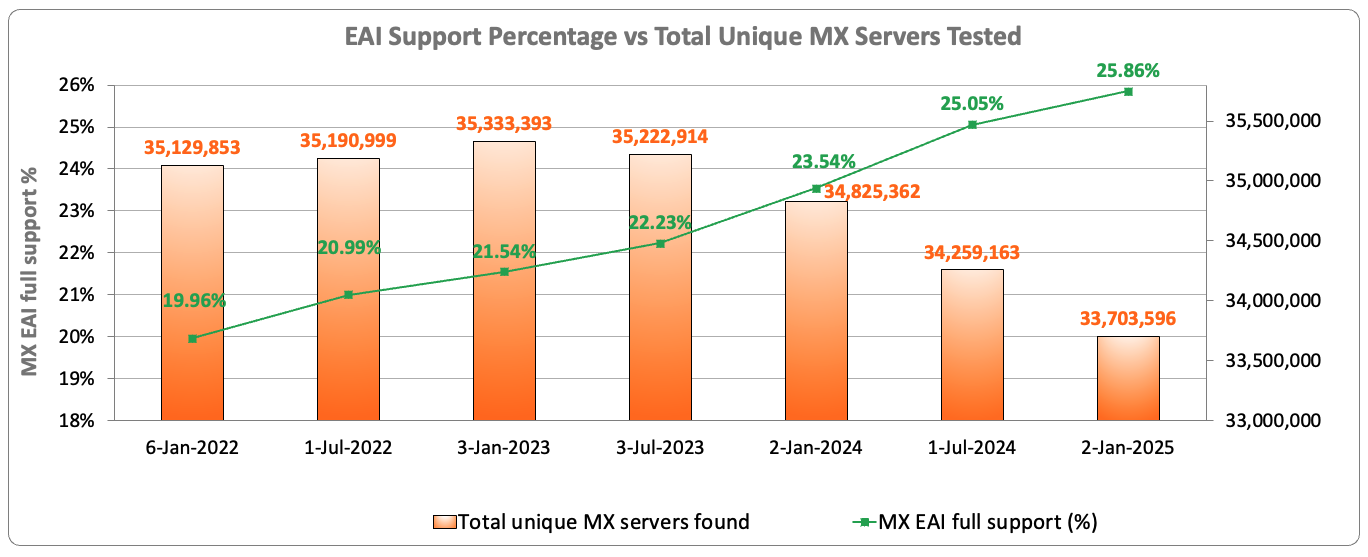 Out of the 33.7 million email servers tested in January 2025, only 25.86% show support for internationalized email addresses.
Source: https://ithi.research.icann.org/graph-eai.html
[Speaker Notes: Switching to a point per MX server - Multiple MX servers may resolve to the same IP addresses.
Full: All resolved IPs passed the tests
Partial: Some IP passed the tests, and some failed
None: All of the MX server IPs failed the tests
No IPs: No IPs could be resolved for the MX server (e.g. NXdomain)
Not tested: IPs could not be tested (e.g. timeout, refused connections, special use IPs, etc.)]
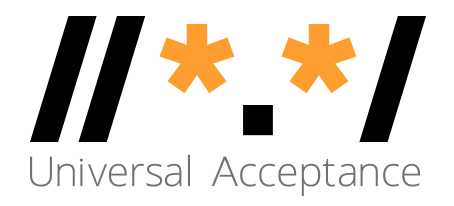 Scope of UA Readiness for Programmers
Support all Domain Names including Internationalized Domain Names (IDNs) and all Email Addresses, including Internationalized Email Addresses (EAI): 



Accept: The user can input characters from their local script into a text field.
Validate: The software accepts the characters and recognizes them as valid.
Process: The system performs operations with the characters.
Store: The database can store the text without breaking or corrupting.
Display: When fetched from the database, the information is correctly shown.
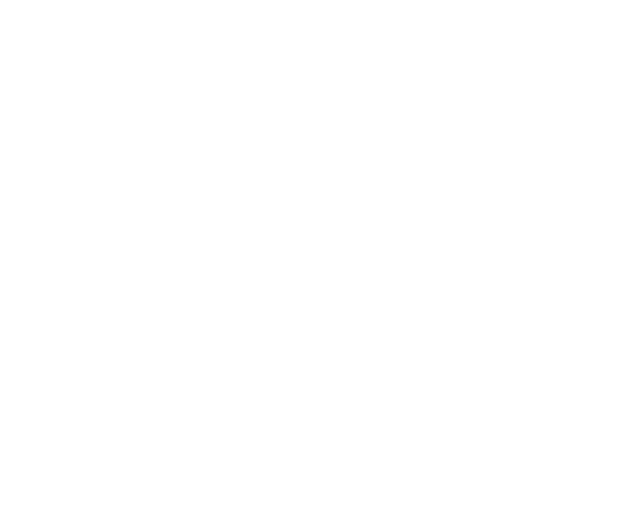 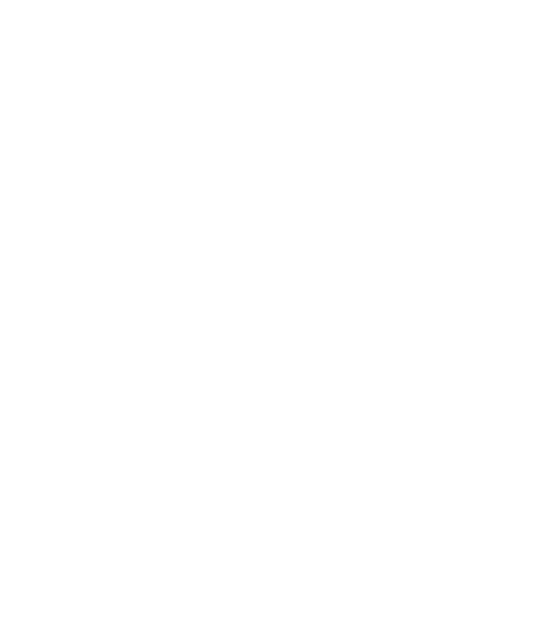 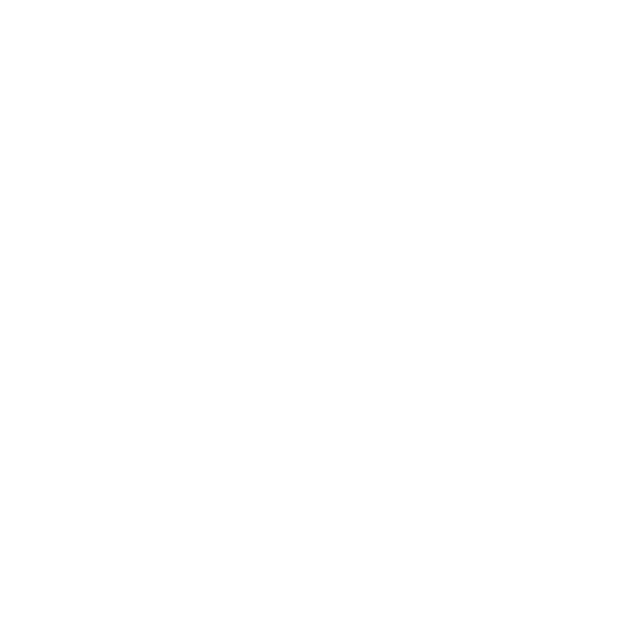 Store
Validate
Accept
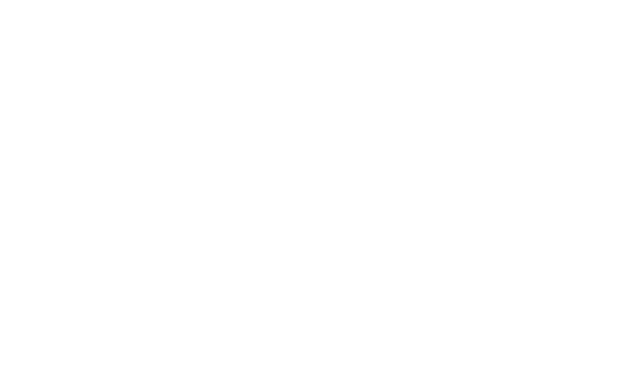 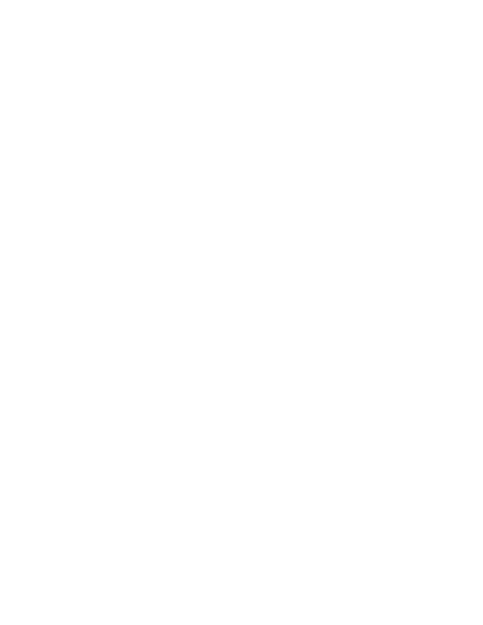 Process
Display
Applications and Websites
- Wikipedia.org, ICANN.org, Amazon.com, custom websites globally
- PowerPoint, Google-Docs, Safari, Acrobat, custom apps
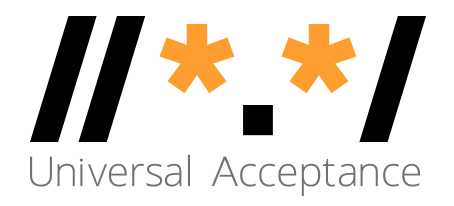 Technology Stack for UA Consideration
Social Media and Search Engines
- Chrome, Bing, Safari, Firefox, local (e.g., Chinese) browsers
- Facebook, Instagram, Twitter, Skype, WeChat, WhatsApp, Viber
Programming Languages and Frameworks
- JavaScript, Java, Swift, C#, PHP, Python
- Angular, Spring, .NET core, J2EE, WordPress, SAP, Oracle
Accept, validate, process, store and display 
all domain names and email addresses.
Platforms, Operating Systems and Sytem Tools
- iOS, Windows, Linux, Android, App Stores
- Active Directory, OpenLDAP, OpenSSL, Ping, Telnet
Standards and Best Practices
- IETF RFCs, W3C HTML, Unicode CLDR, WHATWG
- Industry-based standards (health, aviation, ...)
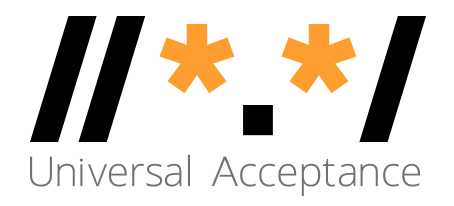 Email Systems and EAI Support
All email agents must be configured to send and receive internationalized email addresses. See EAI: A Technical Overview for details.
MUA – Mail User Agent: A client program that a person uses to send, receive, and manage mail.
MSA – Mail Submission Agent: A server program that receives mail from a MUA and prepares it for transmission and delivery.
MTA – Mail Transfer Agent: A server program that sends and receives mail to and from other Internet hosts. An MTA may receive mail from an MSA and/or deliver mail to an MDA.
MDA – Mail Delivery Agent: A server program that handles incoming mail and typically stores it in a mailbox or folder.
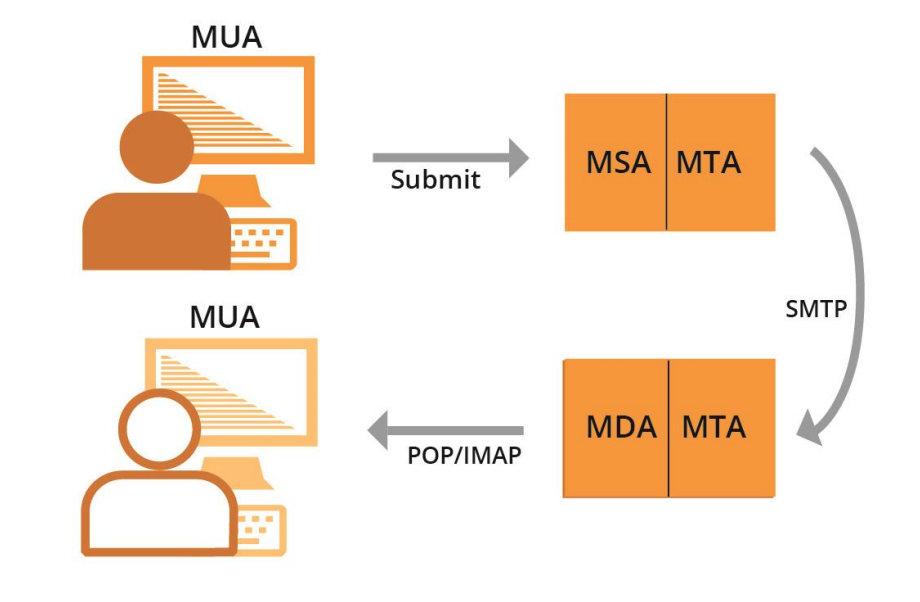 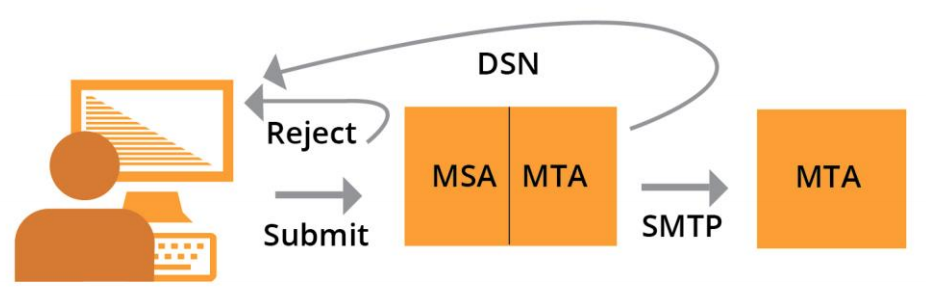 Fundamentals of Unicode
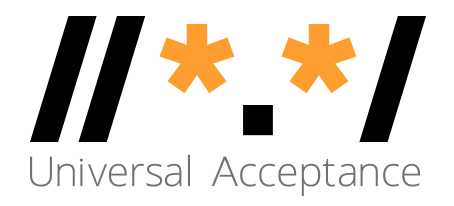 Character and Character Set
A label or string such as أهلا, नमस्ते, Hello is formed of characters.
Hello 🡪  H  e  l   l     o
A character is unit of information used for the organization, control, or representation of textual data.
Examples of character:
Letters 
Digits 
Special characters i.e. Mathematical symbols , punctuation marks
Control Characters - typically not visible
American Standard Code for Information Interchange (ASCII) encodes characters used in computing including letters a-z, digits 0-9 and others.
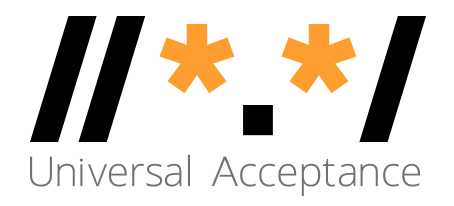 Code Point
Code point is a value, or a position, for a character, in any coded character set.
Code point is a number assigned to represent an abstract character in a system for representing text.
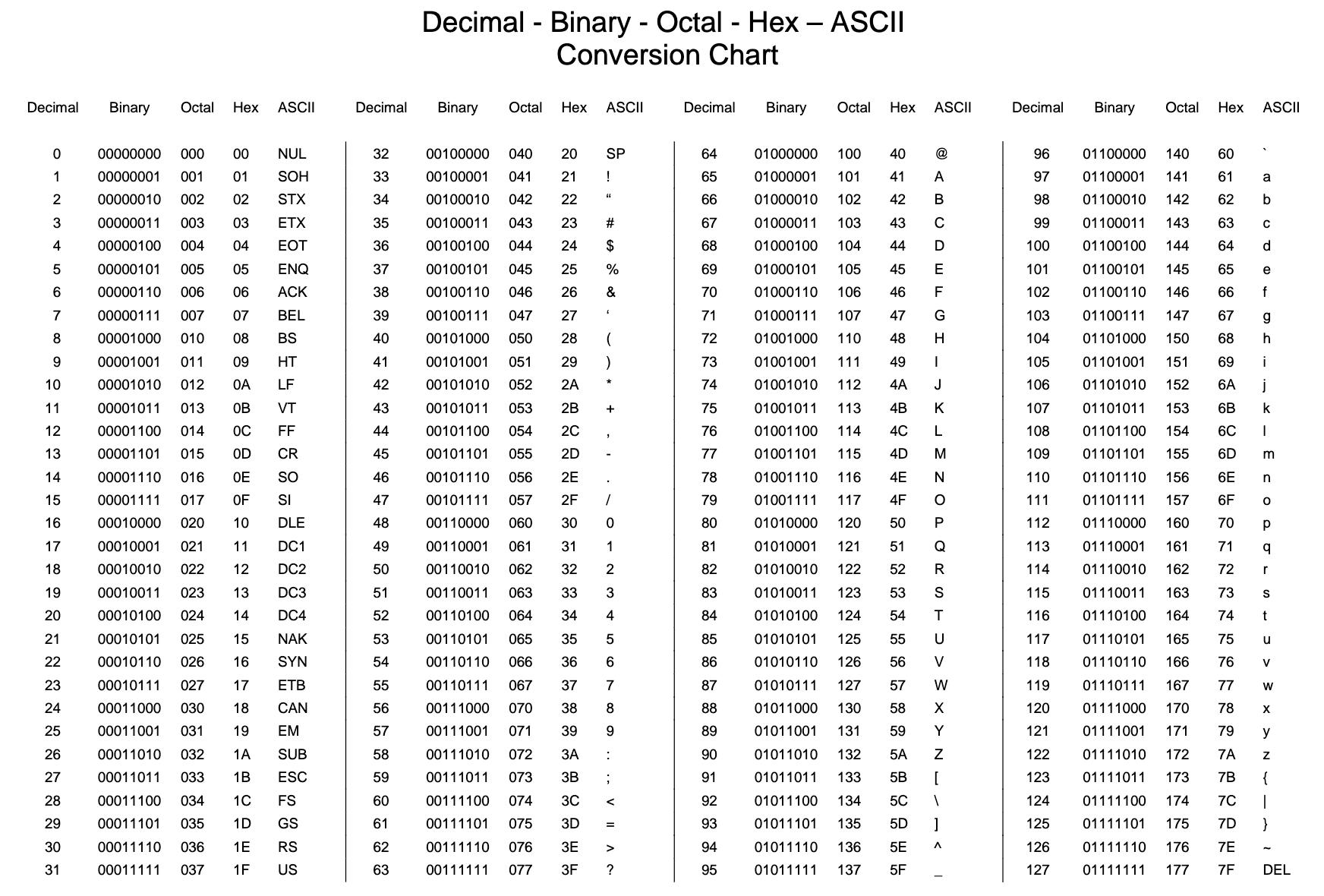 [Speaker Notes: https://bournetocode.com/projects/GCSE_Computing_Fundamentals/pages/3-3-5-ascii.html]
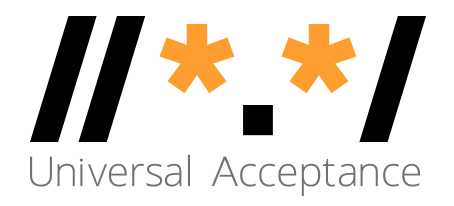 Code Point
Code point is a value, or a position, for a character, in any coded character set.
Code point is a number assigned to represent an abstract character in a system for representing text.
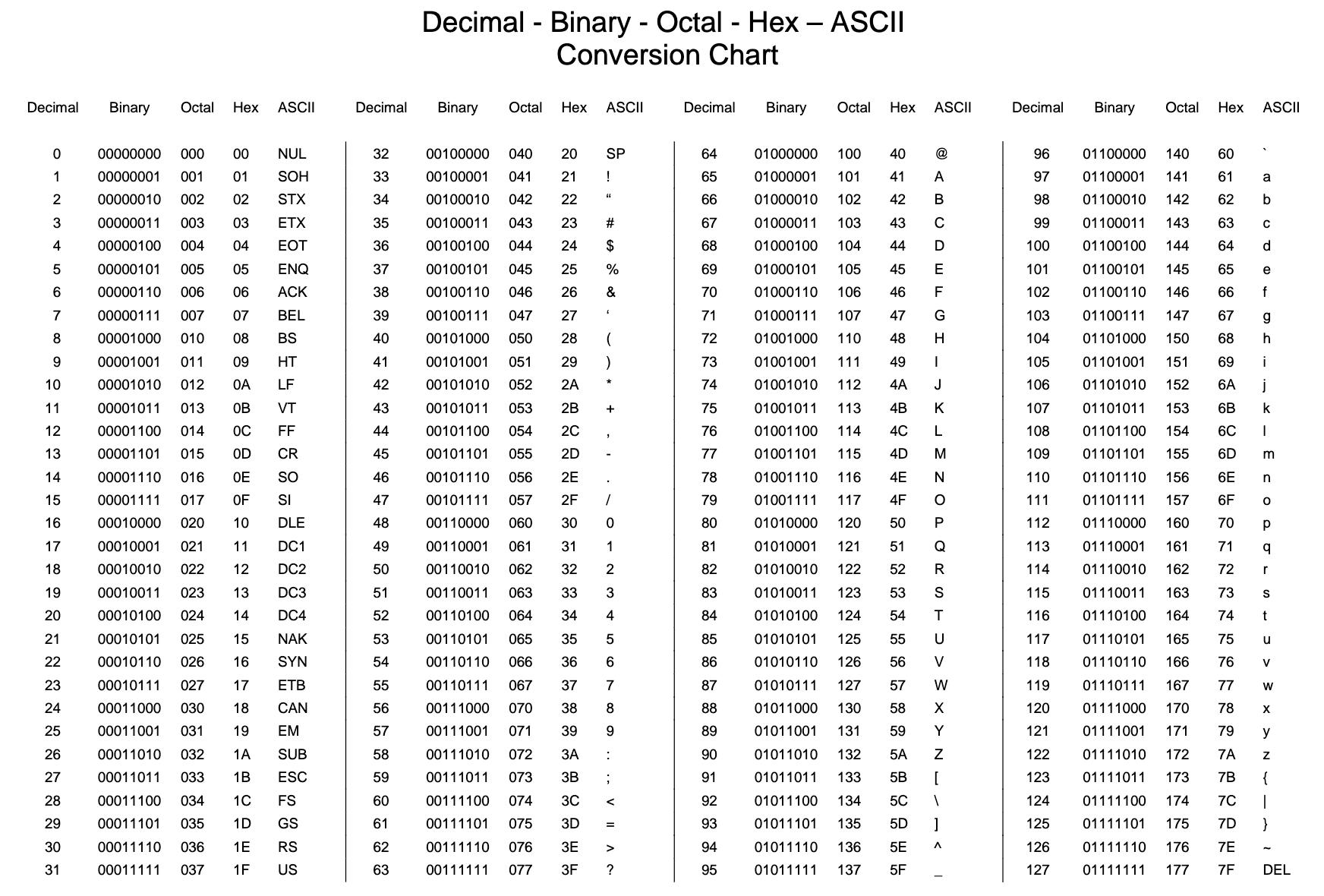 [Speaker Notes: https://bournetocode.com/projects/GCSE_Computing_Fundamentals/pages/3-3-5-ascii.html]
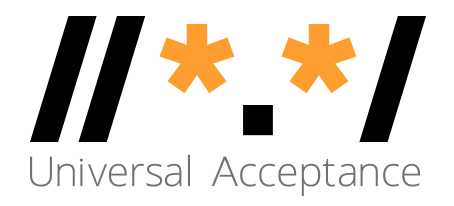 Glyph
A typographic representation of a character is called a glyph.
English: a, a  
Each Arabic letters often have four glyphs based on where they occur in a string. For example, for the ARABIC LETTER GHAIN the four glyphs are:







Languages may be written/displayed in right-to-left and left-to-right order but reading of data is on the basis of key press order in a file and not dependent on writing direction.
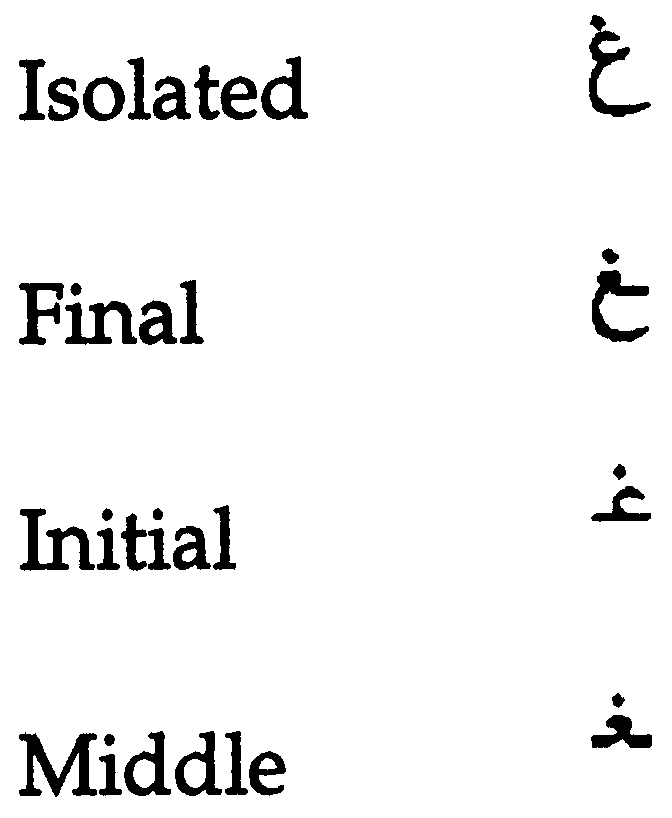 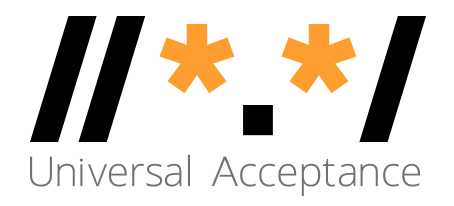 Character Encoding
Character encoding is mapping from a character set definition to the actual code units used to represent the data.
An encoding describes how to encode code points to bytes and how to decode bytes to code points.
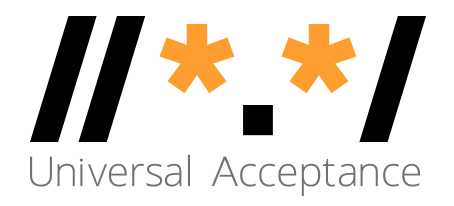 A Brief History
Basic ASCII single 7-bit character, limited to a maximum of 128 characters.
Extended ASCII single 8-bit character, limited to a maximum limit of 256 characters. 
ASCII encoding could contain enough characters to cover all the languages. 
So, different encoding systems were developed for assigning numbers to characters for different languages and scripts, which created interoperability problems.
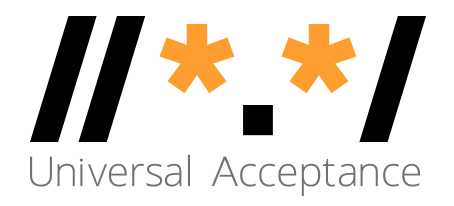 Unicode Standard
The standard for digital representation of the characters used in writing all of the world's languages.
Organized characters at script level.
Unicode provides a uniform means for storing, searching, and interchanging text in any language.
It is used by all modern computers and is the foundation for processing text on the Internet.
Number of slots to represent world languages is 0000 – 10FFFF.  See https://unicode.org/charts/ to see script coverage and encoding ranges.
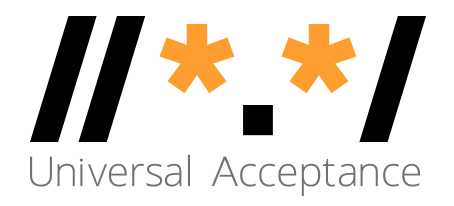 Unicode Encoding
Unicode can be implemented by different character encodings.
UTF-8
UTF-16
UTF-32
UTF-8 encoding is generally used in domain name system.
UTF-8 is variable length character encoding.
UTF-8 encodes code points in one to four bytes, read one byte at a time:
For ASCII characters 1 byte is used.
For Arabic characters 2 bytes are used.
For Devanagari characters 3 bytes are used.
For Chinese characters 4 bytes are used.
So, for byte level reading, we need to specify encoding before file reading.
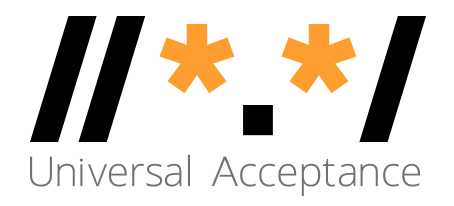 Normalization
There are multiple ways to encode certain glyphs in Unicode:
è =  U+00E8
e + ` = è = U+0065 + U+0300
آ = U+0622
 ٓ + ا = آ  =U+0627 U+0653
The following string can exist in corpus in the form of first string below, whereas input string is in the form of second string, below. So, search result will be empty. 
آدم  (U+0622 U+062F U+0645)
آدم (U+0627 U+0653 U+062F U+0645)
For searching , sorting  and any string operations we need normalization.
Normalization ensures that the end representation is the same, even if users type differently
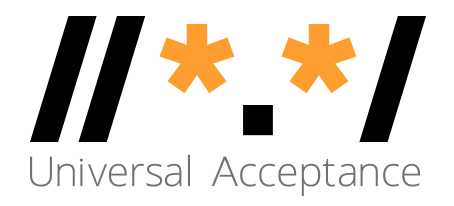 Normalization
Different normalization forms defined by Unicode are listed below:
Normalization Form D (NFD)
Normalization Form C (NFC)
Normalization Form KD (NFKD)
Normalization Form KC (NFKC)
In domain names NFC is used.
Internationalized Domain Names
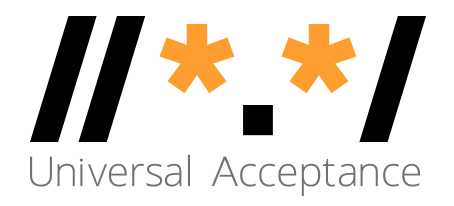 Domain Names
A domain name is an ordered set of labels or strings:  www.example.co.uk. 
The top-level domain (TLD) is the rightmost label: ”uk”.
Second-level domain: “co”.
Third-level domain: “example”.
Initially, TLDs were only two or three characters long (e.g., .ca, .com). 
Now TLDs can be longer strings (e.g., .info, .google, .engineering).
TLDs delegated in the root zone can change over time, so a fixed list can get outdated.
Each label is 63 Octet.
Total domain name length cannot be more than 255 (including separators).
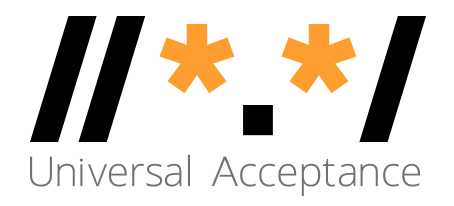 Internationalized Domain Names (IDNs)
Domain names can also be internationalized when one of the labels contains at least one non-ASCII character.
For example: www.exâmple.ca , 普遍接受-测试.世界. , صحة.مصر, ทัวร์เที่ยวไทย.ไทย
There are two equivalent forms of IDN domain labels: U-label and A-label.
Human users use the IDN version called U-label (using UTF-8 format): exâmple 
Applications or systems internally use an ASCII equivalent called A-label:
Take user input and normalize and check against IDNA2008 to form IDN U-label.
Convert U-label to punycode (using RFC3492).
Add the “xn--” prefix to identify the ASCII string as an IDN A-label.
exâmple => exmple-xta => xn--exmple-xta
普遍接受-测试 => --f38am99bqvcd5liy1cxsg => xn----f38am99bqvcd5liy1cxsg 
Use the latest IDN standard called IDNA2008 for IDNs. 
Do not use libraries for the outdated IDNA2003 version.
Email Address Internationalization (EAI)
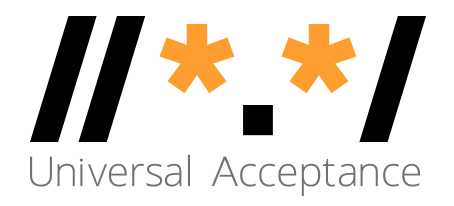 Email Address
Email address syntax:  mailboxName@domainName.
Email has a mailboxName.
Email has a domainName.
The domainName can be ASCII or IDN.
For example: 
myname@example.org
myname@xn--exmple-xta.ca
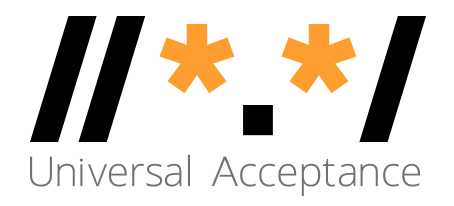 EAI
EAI has the mailboxName in Unicode (in UTF-8 format). 
The domainName can be ASCII or IDN.	
For example: 
kévin@example.org 
すし@ xn--exmple-xta.ca
すし@快手.游戏.
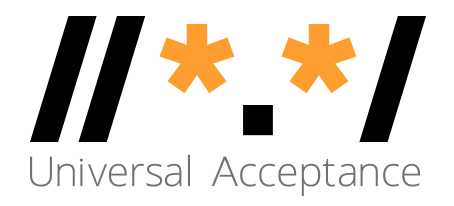 Email Addresses Form
name@exâmple.ca and name@xn--exmple-xta.ca represent equivalent email address.
Application should be able to treat both forms as equivalent.
Internally consistently use A-label or U-label, but don’t mix A-label and U-label.
Technical Recommendation: Backend processing should be in A-label, and U-label for visual inspection.
For example, new user registration in application with equivalent A-label.
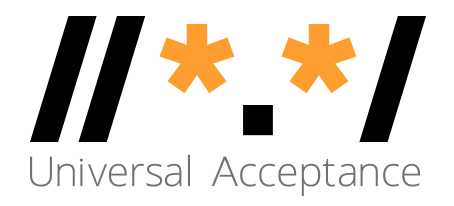 Sending and Receiving
We need to be able to send to either form:
mailboxName-UTF-8@A-labelform.
mailboxName-UTF-8@U-labelform.
We need to be able to receive to either form:
mailboxName-UTF-8@A-labelform.
mailboxName-UTF-8@U-labelform.
Storage of email should be consistent with domain name in either A-label or U-label form.
Backend send/receive should be managed by mail server.
Handover process (Front end application 🡪 email server).
Libraries used in handover process should be EAI Compliant.
Mail server should also be EAI compatible.
How to make mail server EAI compatible is out of scope of this training?
Conclusion
Prog. Languages Support
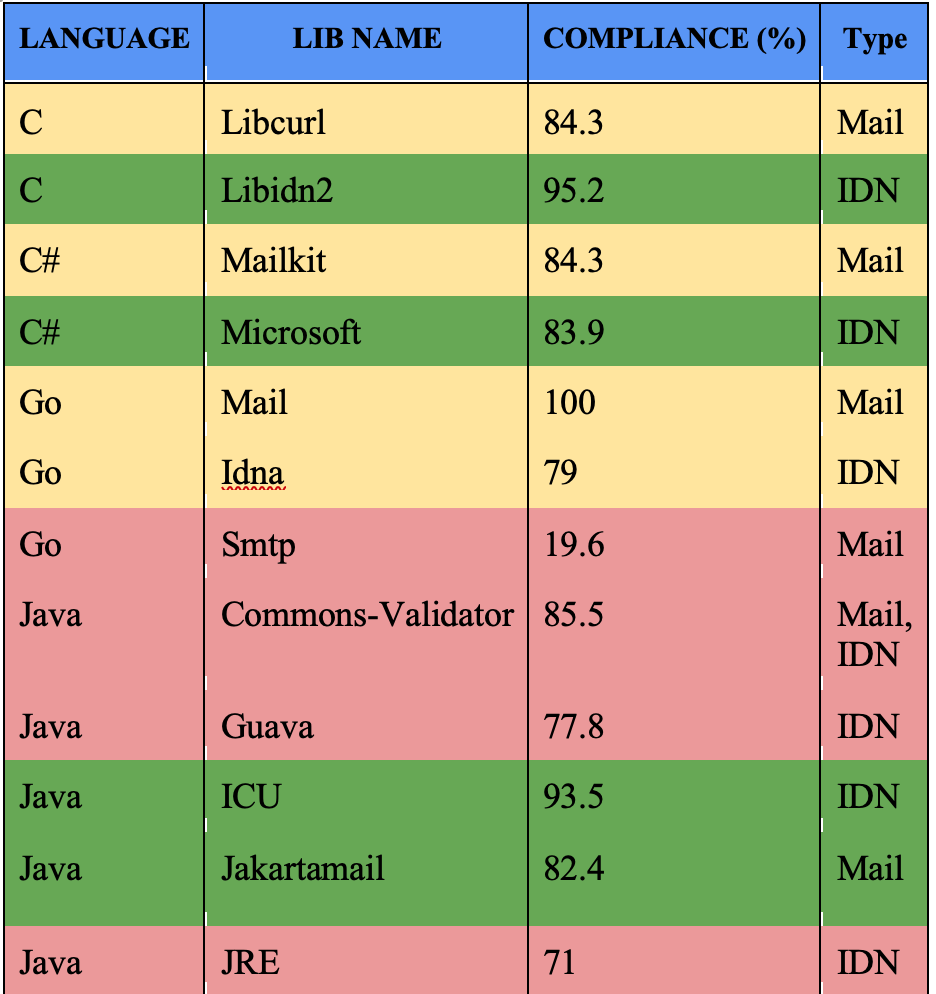 UASG018A
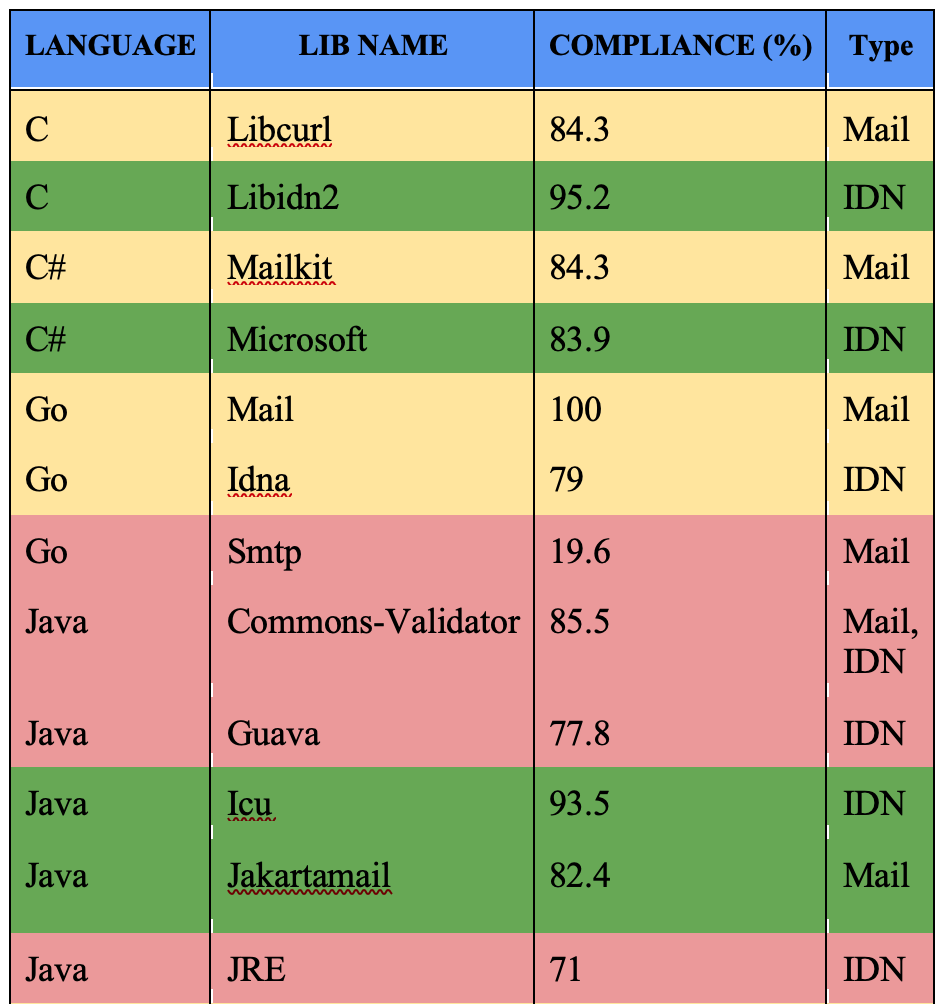 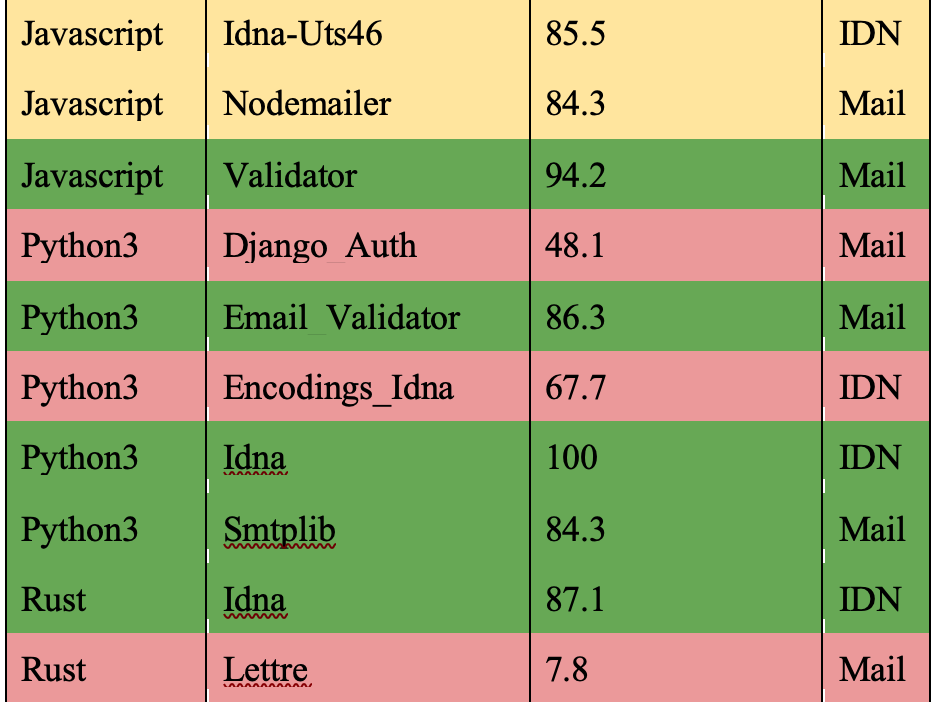 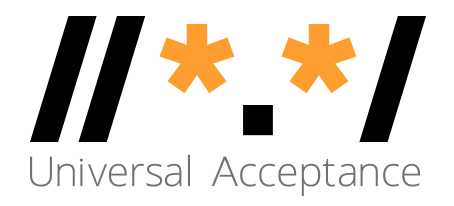 EAI Support by Email Tools and Services
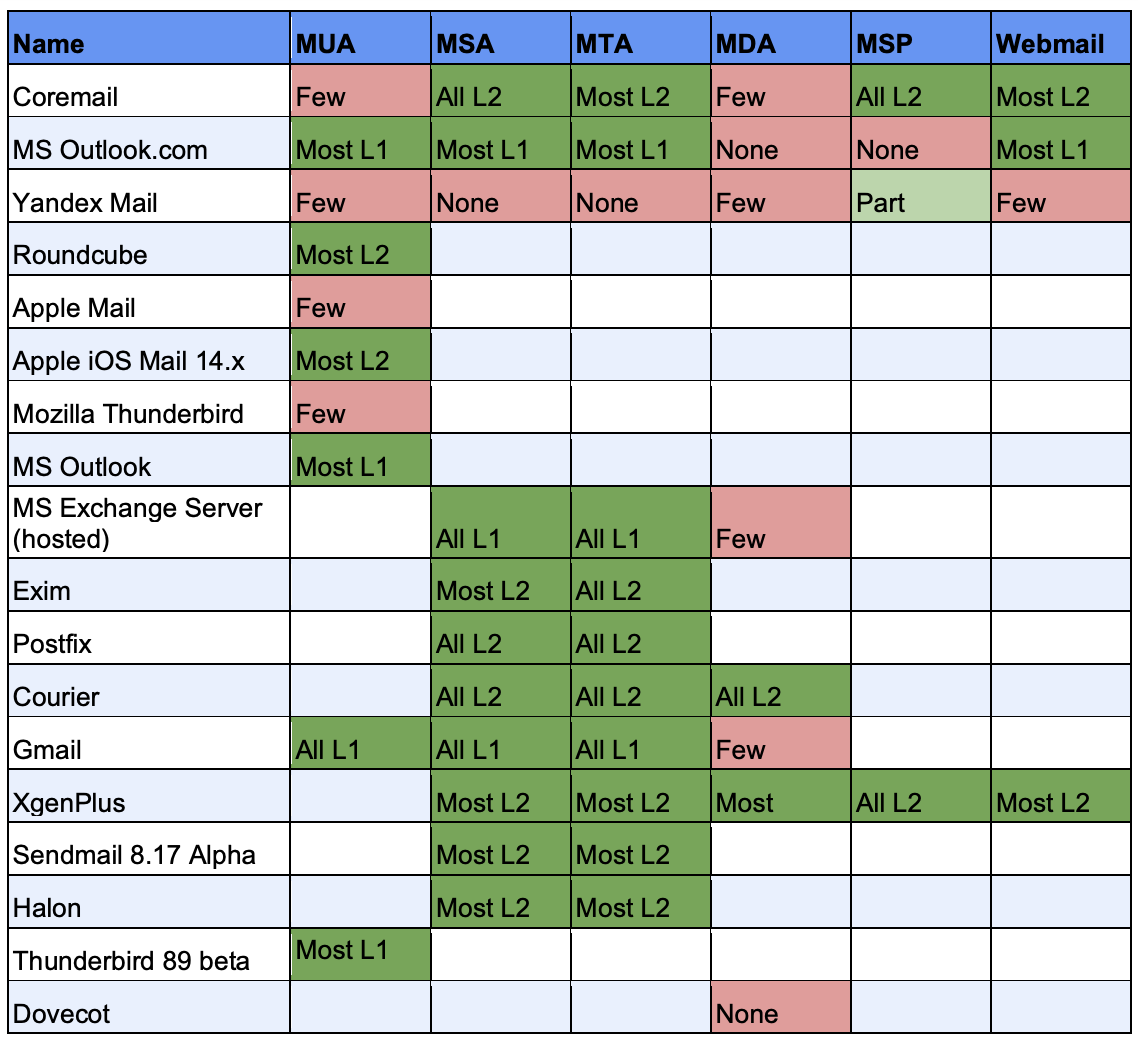 See detailed testing results in UASG030A: EAI Software Test Results
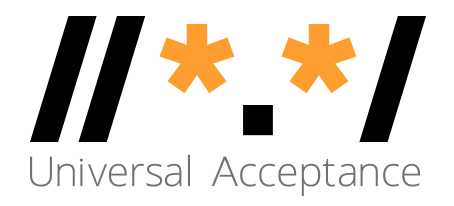 ICANN’s Journey to UA Readiness - Model
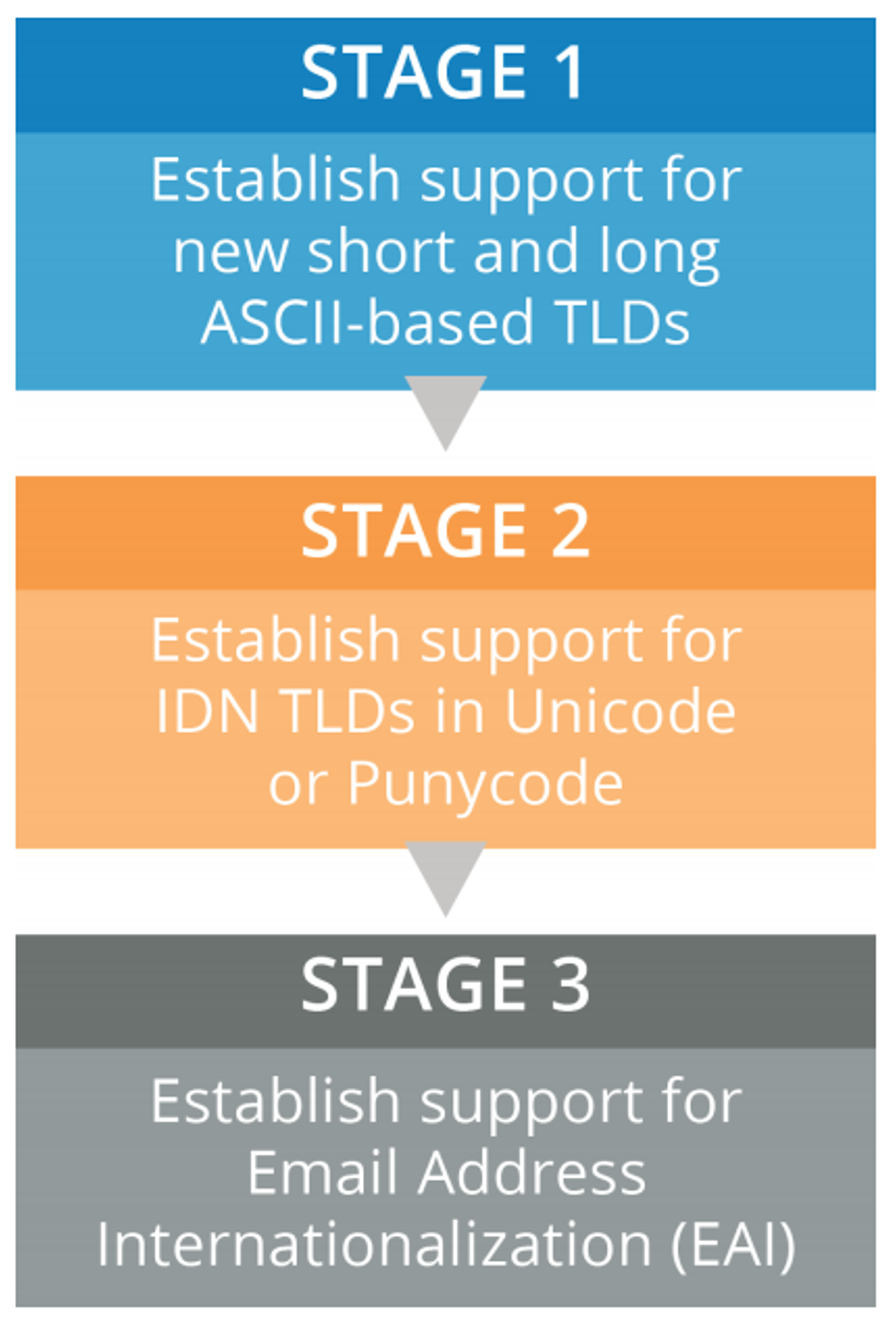 Stage 1: Update services to support both new short and long ASCII TLDs.
Stage 2: Update services to support non-ASCII Internationalized Domain Names (IDNs) in Unicode (U-label), and ASCII-based IDN representations in Punycode (A-label).
Stage 3: Update infrastructure and services to support non-ASCII email addresses.
Note: all components must support Email Address Internationalization (EAI) before infrastructure is compliant.

See details in ICANN’s Case Study
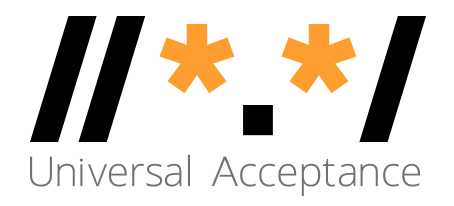 Free Servers With EAI Support
For a ready made server including popular software, please email UAProgram@icann.org :
Popular, stable software packages
All configured to support EAI
Example of another all-in-one mail server: xmox.nl
Version 0.x, not yet 1.0
Strong emphasis on working out of the box, with EAI, DKIM, DMARC, DANE etc
Both need a linux server and a global IP address
Very low resource usage
Low-cost virtual server is adequate
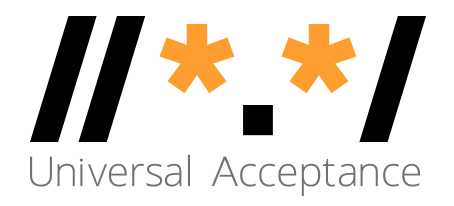 EAI Self-Certification
UASG has developed detailed requirements for EAI support.
Detailed checklist.
Easy to use for verifying that a product/service supports EAI, including peripheral functions like an address book.
Has been used by service providers’ QA teams to check service.
Available at uasg.tech/eai-certification.
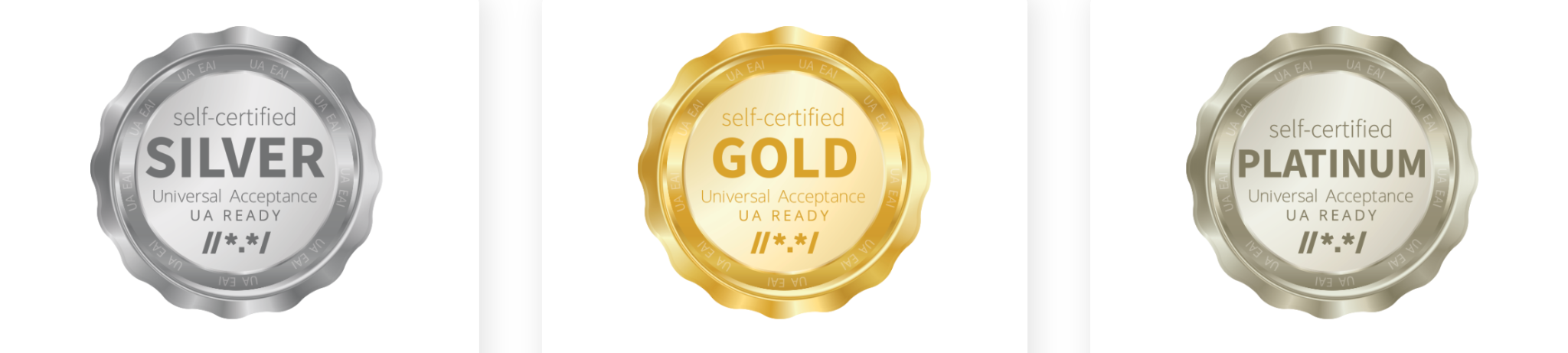 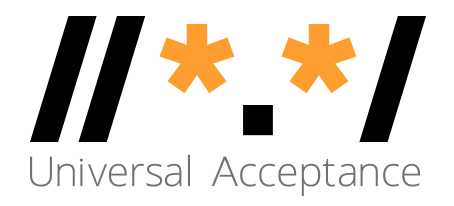 Get Involved!
For more information on UA, email info@uasg.tech or UAProgram@icann.org 
Access all UASG documents and presentations at: https://uasg.tech and https://icann.org/ua
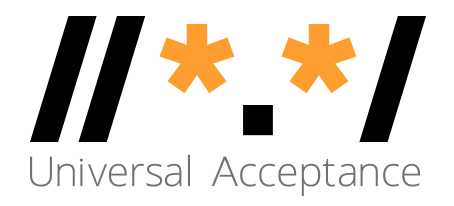 Some Relevant Materials
See https://uasg.tech for a complete list of reports.
Universal Acceptance Quick Guide: UASG005
Introduction to Universal Acceptance: UASG007
Quick Guide to EAI: UASG014
EAI – A Technical Overview: UASG012
UA Compliance of Some Programming Language Libraries and Frameworks – UASG018A
EAI – Evaluation of Major Email Software and Services: UASG021B
Universal Acceptance Readiness Framework: UASG026
Considerations for Naming Internationalized Email Mailboxes: UASG028
Evaluation of EAI Support in Email Software and Services Report: UASG030
UA of Content Management Systems (CMS) Phase 1 – WordPress: UASG032
UA-Ready Code Samples in Java, Python, and JavaScript - UASG043
Engage with ICANN – Thank You and Questions
Email: sarmad.hussain@icann.org